長期にわたる治療が必要な求職者の皆様へ～長期療養者職業相談窓口のご案内～（がん患者等就職支援対策事業）
（求職者の方へ）
どんな人が
対象なの？
がん、肝炎、糖尿病等の疾病により、
◆通院の必要はあるが、働きたい。　
◆自分の病状、体力にあった仕事を見つけたい。
◆治療と仕事の両立の仕方について教えてほしい。
◆しばらくぶりに仕事に戻ることへの不安を解消したい。
◆就職活動で、企業に病気のことを伝えるべきか迷っている。
◆仕事復帰に際して、どんなスキルが必要か知りたい。
こんな悩みや不安に対し、
就職支援ナビゲーターがアドバイスします！

ハローワーク名古屋中では、専門知識を持つ “就職支援ナビゲーター” が
あなたの能力や適性、病状・治療状況などに合った
お仕事探しをマンツーマンでサポートします！

　　○ 仕事復帰の不安解消のための相談に応じます。
　　○ 応募書類の作成や面接の受け方についてアドバイスします。
　　○ 職業訓練や就職支援セミナーなどをご紹介します。
どんなサポートが受けられるの？
相談をご希望の方は、まずはこちらへご連絡ください。


ハローワーク名古屋中 専門援助第二部門
長期療養者職業相談窓口
☎ 052-855-3740（代）部門コード44#

　　※相談は予約制となっております。直接お越しいただいても予約状況等により
　　　対応できかねる場合がございますので、まずはご連絡をお願いします。


                               
　　　　　　　　　　 Zoom及びZoonロゴは、Zoom Video Communications,Inc.の商標または登録商標です。
相談をするには
どうすれば
いいの？
（
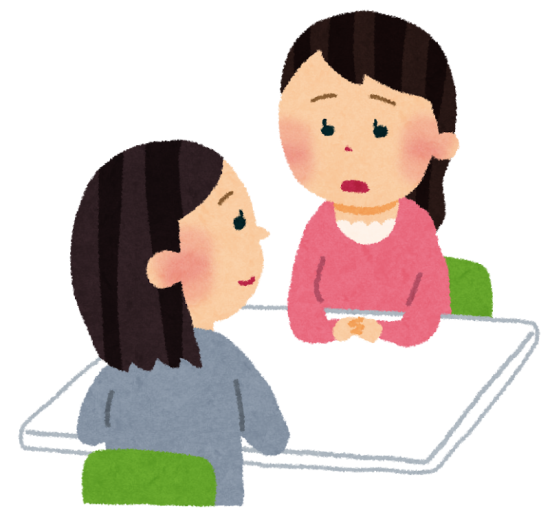 ♥ オンライン（Z00M)による職業相談を始めました ♥
愛知労働局　ハローワーク名古屋中
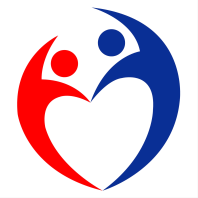 R070317名中